第４回報告課題～不等式～
今日の目標
・数量の大小関係を不等式で表すことができる


・不等式の計算ができる
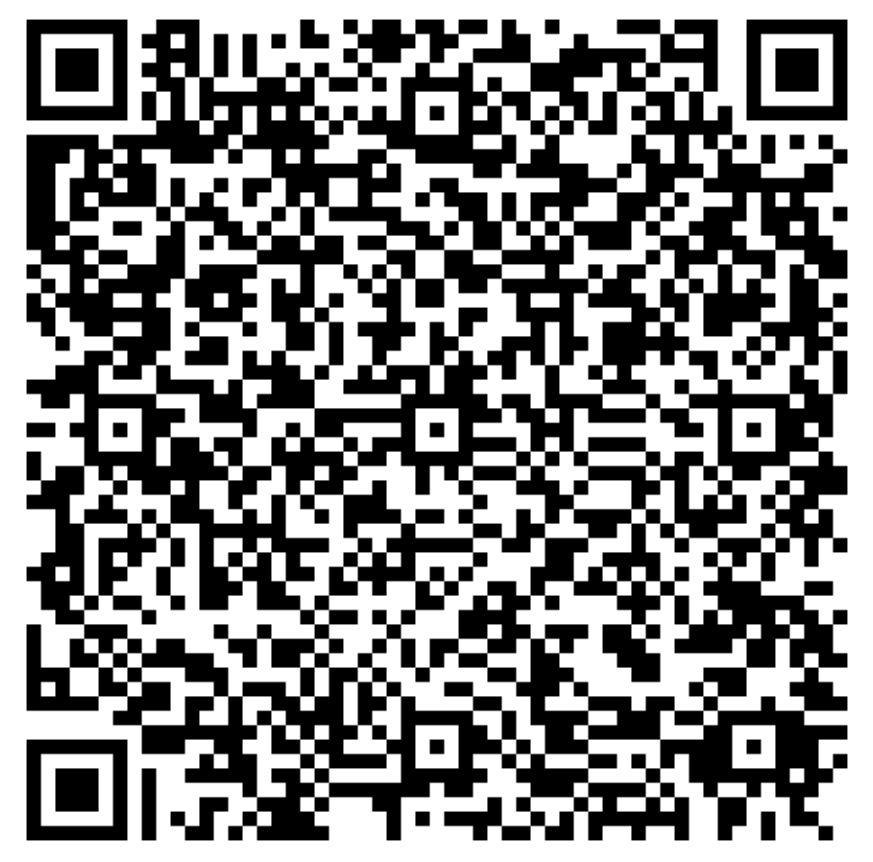 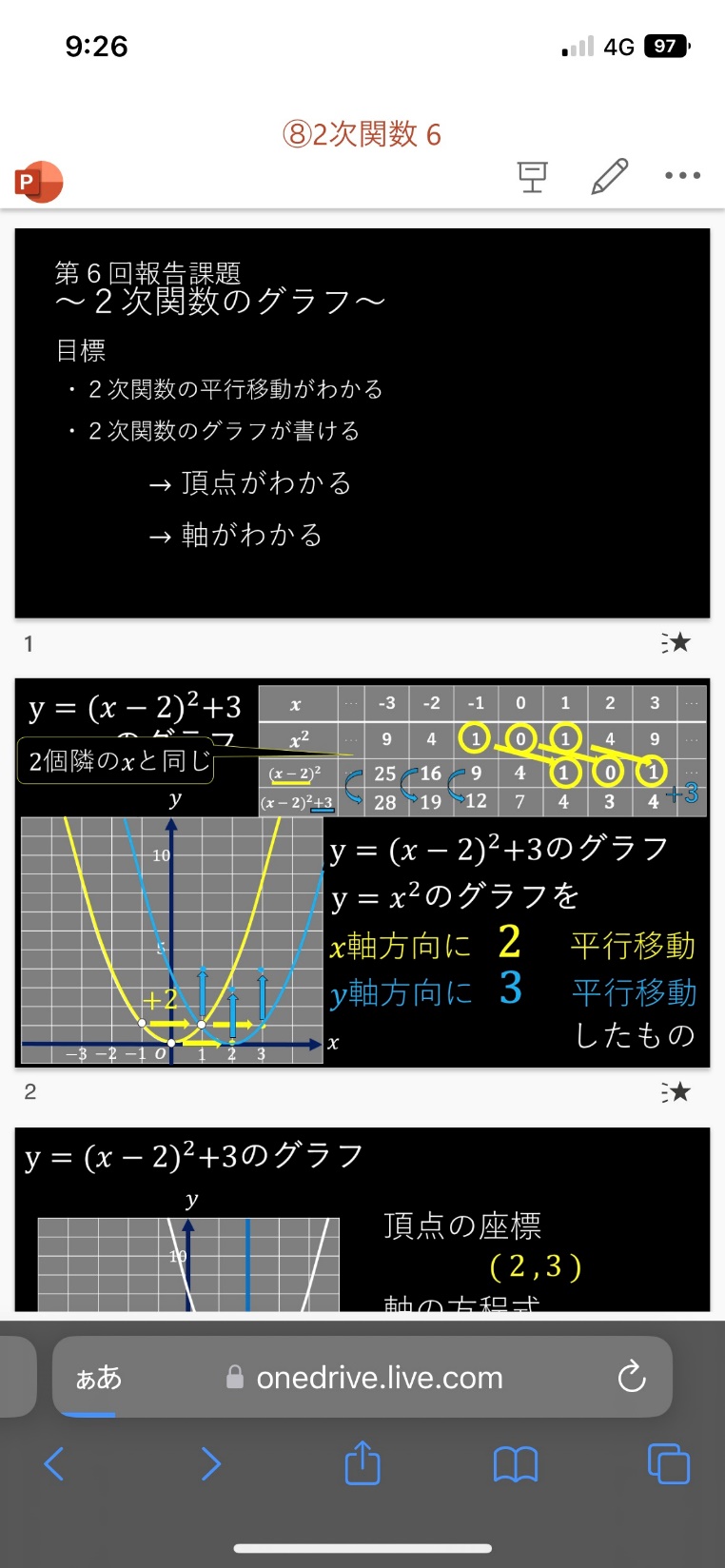 第４回報告課題～不等式～
大小関係を不等号を用いて表したもの
大小関係を不等号を用いて表したもの
～不等式～
みんな苦手・・・不等号の向き
小　　大
大　　小
開いている方が大きい
数直線を書くとき
　　　・ポイントに数値
　　　・●（含む）か ○（含まない）
　　　・　　縦　　か　　　斜め
要注意
両辺に同じ数２を加える
両辺から同じ数２を引く
負の数でかけたりわったりするとき
不等号の向きが
変わることに注意
（逆になる）
両辺に同じ負の数（ー２）をかける
両辺に同じ正の数２をかける
のみの式にする
両辺から同じ数２を引く
左辺から右辺に持ってくる
（符号が変わる）
：移項
左辺から右辺に持ってくる
（符号が変わる）
：移項
両辺を同じ数3で割る
両辺を同じ数ー２で割る
ーを扱うとき
不等号の向きが
変わることに注意
（逆になる）
左辺から右辺に
持ってくる
（符号が変わる）
：移項
両辺を同じ数4で割る
を移項・・・符号が変わる
両辺を同じ数   　 で割る
-２を移項・・・符号が変わる
ーを扱うとき
不等号の向きが
変わることに注意
（逆になる）
第４回報告課題～不等式～
今日の目標
・数量の大小関係を不等式で表すことができる


・不等式の計算ができる